Decision making one pager – Opsummerings-slide for resultater
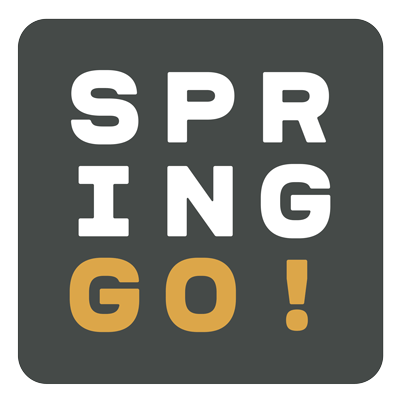 Centrale risici og afværgelsesplan
Projektets/projektgruppens navn: [Indsæt her]
Giv en kort beskrivelse af de(t) givne koncepter/resultater i har fundet på, og forklar den værdi det har for kunderne.

Hvorfor er det vigtigt for kunden?, hvilket behov eller problem imødekommer konceptet?
F.eks. Arla Protein der henvender sig til fitness/træning segmentet med proteinrige, rene, naturlige og velsmagende produkter
Giv en kort beskrivelse af  hvordan eller hvorfor de(t) givne koncepter/resultater i har fundet på er innovativt og kreativt. Er det noget der allerede eksisterer, er det nyt for Arla, eller er det nyt for verden?

Hvor nyt er konceptet?
Er det en kopi af noget som findes på markedet, er det inspireret af et andet produkt eller er det slet ikke set før?
Beskriv  formålet og tiltrækningskraften fra et Arla perspektiv, både strategisk og finansielt.

Hvor godt understøtter konceptet den 2026 strategi for mælk eller mælkebaserede drikke, som I finder i baggrundsmaterialet? 
Hvor meget forventes konceptet at sælge på markedet?
I
V
A
VÆGTER 30%
Innovativt
Attraktivitet for Arla
Værdi for kunden
VÆGTER 15%
VÆGTER 30%
M
Beskriv de centrale kompetencer og ressourcer der er nødvendige for at konceptet lykkedes.

Med jeres kendskab til Arla og Arlas produkter, hvor nemt vil det så være for Arla at producere konceptet og få det på markedet?
Skal der f.eks. købes nyt udstyr og er det nogle helt nye råvarer?
VÆGTER 15%
Muligt for Arla